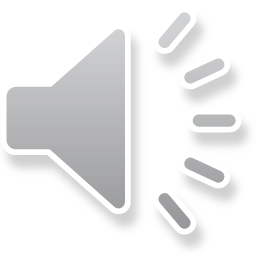 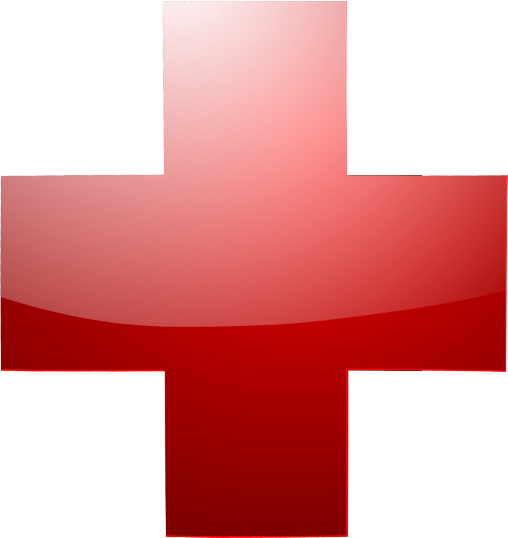 120急救医疗救护系统
此处输入您的科室或者针对性项目名称
此处添加内容此处添加内容此处添加内容此处添加内容此处添加内容此处添加内容此处添加内容此处添加内容此处添加内容此处添加内容此处添加内容此处添加内容此处添加内容此处添加内容此处添加内容此处添加内容此处添加内容此处添加内容
目   录
PART 01
PART 02
PART 03
PART 04
基本工作概述
医疗成果展示
目前状况分析
未来工作计划
为客户服务是我们存在的唯一理由，客户需求是我们发展的原动力。我们坚持以客户为中心
为客户服务是我们存在的唯一理由，客户需求是我们发展的原动力。我们坚持以客户为中心
为客户服务是我们存在的唯一理由，客户需求是我们发展的原动力。我们坚持以客户为中心
为客户服务是我们存在的唯一理由，客户需求是我们发展的原动力。我们坚持以客户为中心
PART 01
基本工作概述
此处添加内容此处添加内容此处添加内容此处添加内容此处添加内容此处添加内容此处添加内容此处添加内容此处添加内容此处添加内容此处添加内容此处添加内容此处添加内容此处添加内容此处添加内容此处添加内容此处添加内容此处添加内容
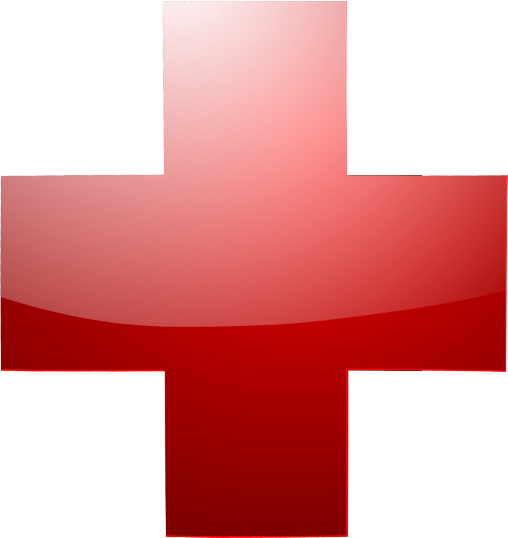 相关页面主题文字
ENTER YOUR TITLE
为客户服务是我们存在的唯一理由，客户需求是我们发展的原动力。我们坚持以客户为中心，快速响应客户需求，持续为客户创造长期价值进而成就客户。
为客户提供有效服务，是我们工作的方向和价值评价的标尺，成就客户就是成就我们自己。为客户服务是我们存在的唯一理由客户需求是我们发展的原动力我们坚持以客户为中心，快速响应客户需求，持续为客户创造长期价值进而成就客户
为客户服务是我们存在的唯一理由，客户需求是我们发展的原动力。我们坚持以客户为中心，快速响应客户需求，持续为客户创造长期价值进而成就客户。
为客户服务是我们存在的唯一理由，客户需求是我们发展的原动力。我们坚持以客户为中心，快速响应客户需求，持续为客户创造长期价值进而成就客户。
50%
30%
60%
40%
为客户服务是我们存在的唯一理由，客户需求是我们发展的原动力。我们坚持以客户为中心，快速响应客户需求，持续为客户创造长期价值进而成就客户。
为客户服务是我们存在的唯一理由，客户需求是我们发展的原动力。我们坚持以客户为中心，快速响应客户需求，持续为客户创造长期价值进而成就客户。
相关页面主题文字
ENTER YOUR TITLE
为客户服务是我们存在的唯一理由，客户需求是我们发展的原动力。我们坚持以客户为中心
ENTER YOUR TITLE
为客户服务是我们存在的唯一理由，客户需求是我们发展的原动力。我们坚持以客户为中心
ENTER YOUR TITLE
为客户服务是我们存在的唯一理由，客户需求是我们发展的原动力。我们坚持以客户为中心
ENTER YOUR TITLE
为客户服务是我们存在的唯一理由，客户需求是我们发展的原动力。我们坚持以客户为中心
ENTER YOUR TITLE
为客户服务是我们存在的唯一理由，客户需求是我们发展的原动力。我们坚持以客户为中心
ENTER YOUR TITLE
为客户服务是我们存在的唯一理由，客户需求是我们发展的原动力。我们坚持以客户为中心
相关页面主题文字
Please insert title here
为客户服务是我们存在的唯一理由，客户需求是我们发展的原动力。我们坚持持续为客户创造长期价值
Please insert title here
为客户服务是我们存在的唯一理由，客户需求是我们发展的原动力。我们坚持持续为客户创造长期价值
Please insert title here
为客户服务是我们存在的唯一理由，客户需求是我们发展的原动力。我们坚持持续为客户创造长期价值
Please insert title here
为客户服务是我们存在的唯一理由，客户需求是我们发展的原动力。我们坚持持续为客户创造长期价值
相关页面主题文字
ENTER YOUR TITLE
为客户服务是我们存在的唯一理由，客户需求是我们发展的原动力。我们坚持以客户为中心
ENTER YOUR TITLE
为客户服务是我们存在的唯一理由，客户需求是我们发展的原动力。我们坚持以客户为中心
ENTER YOUR TITLE
为客户服务是我们存在的唯一理由，客户需求是我们发展的原动力。我们坚持以客户为中心
ENTER YOUR TITLE
为客户服务是我们存在的唯一理由，客户需求是我们发展的原动力。我们坚持以客户为中心
ENTER YOUR TITLE
为客户服务是我们存在的唯一理由，客户需求是我们发展的原动力。我们坚持以客户为中心
ENTER YOUR TITLE
为客户服务是我们存在的唯一理由，客户需求是我们发展的原动力。我们坚持以客户为中心
相关页面主题文字
ENTER YOUR TITLE
30%
为客户服务是我们存在的唯一理由，客户需求是我们发展的原动力。我们坚持以客户为中心，快速响应客户需求
ENTER YOUR TITLE
20%
为客户服务是我们存在的唯一理由，客户需求是我们发展的原动力。我们坚持以客户为中心，快速响应客户需求
ENTER YOUR TITLE
15%
为客户服务是我们存在的唯一理由，客户需求是我们发展的原动力。我们坚持以客户为中心，快速响应客户需求
PART 02
工作完成情况
此处添加内容此处添加内容此处添加内容此处添加内容此处添加内容此处添加内容此处添加内容此处添加内容此处添加内容此处添加内容此处添加内容此处添加内容此处添加内容此处添加内容此处添加内容此处添加内容此处添加内容此处添加内容
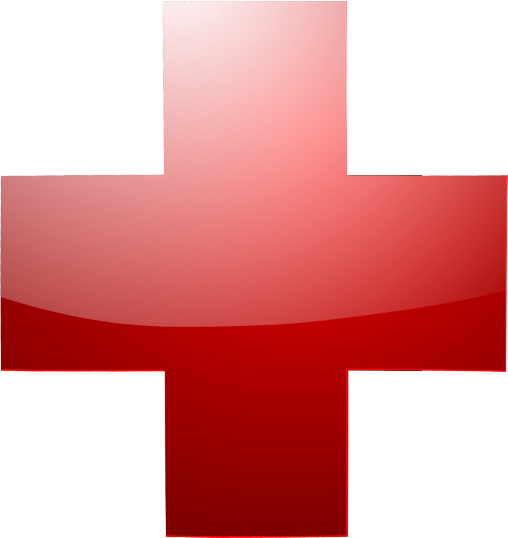 相关页面主题文字
RELATED KEY WORDS
Idea..?
此处添加内容此处添加内容此处添加内容此处添加内容此处添加内容此处添加内容此处添加内容此处添加内容此处添加内容此处添加内容此处添加内容此处添加内容此处添加内容此处添加内容此处添加内容此处添加内容此处添加内容此处添加内容
89%
此处添加内容此处添加内容此处添加内容此处添加内容此处添加内容此处添加内容
60K
此处添加内容此处添加内容此处添加内容此处添加内容此处添加内容此处添加内容
TEXT HERE
TEXT HERE
TEXT HERE
TEXT HERE
TEXT HERE
TEXT HERE
此处添加内容此处添加内容此处添加内容此处添加内容此处添加内容此处添加内容此处添加内容此处添加内容此处添加内容此处添加内容此处添加内容此处添加内容
此处添加内容此处添加内容此处添加内容此处添加内容此处添加内容此处添加内容此处添加内容此处添加内容此处添加内容此处添加内容此处添加内容此处添加内容
此处添加内容此处添加内容此处添加内容此处添加内容此处添加内容此处添加内容此处添加内容此处添加内容此处添加内容此处添加内容此处添加内容此处添加内容
此处添加内容此处添加内容此处添加内容此处添加内容此处添加内容此处添加内容此处添加内容此处添加内容此处添加内容此处添加内容此处添加内容此处添加内容
此处添加内容此处添加内容此处添加内容此处添加内容此处添加内容此处添加内容此处添加内容此处添加内容此处添加内容此处添加内容此处添加内容此处添加内容
此处添加内容此处添加内容此处添加内容此处添加内容此处添加内容此处添加内容此处添加内容此处添加内容此处添加内容此处添加内容此处添加内容此处添加内容
相关页面主题文字
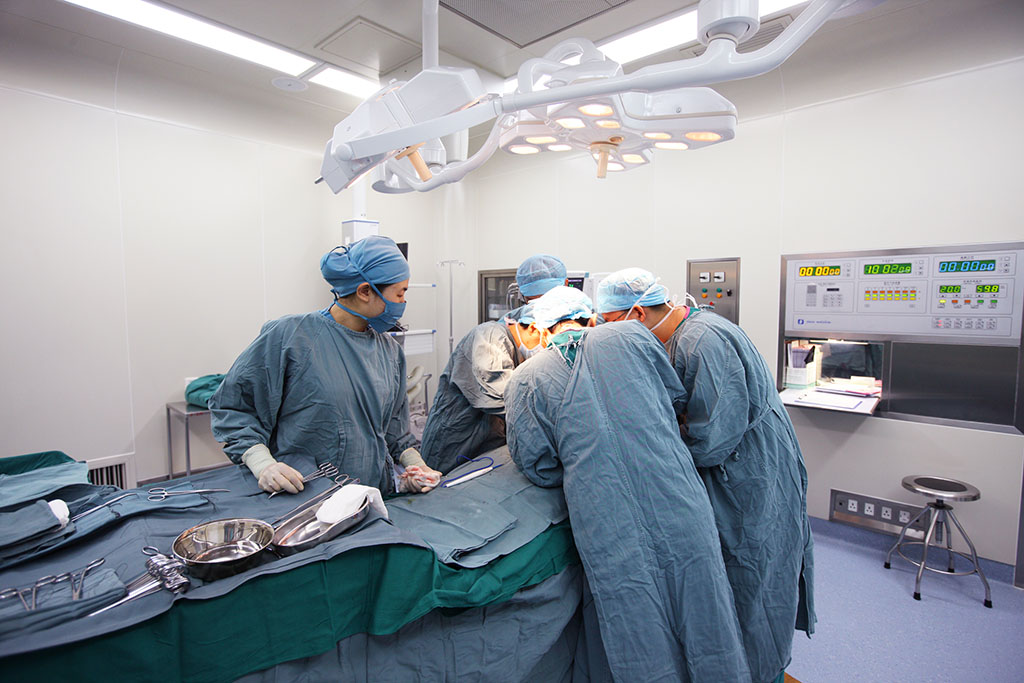 相关页面主题文字
Please insert title here
为客户服务是我们存在的唯一理由，客户需求是我们发展的原动力
Please insert title here
为客户服务是我们存在的唯一理由，客户需求是我们发展的原动力
Please insert title here
为客户服务是我们存在的唯一理由，客户需求是我们发展的原动力
Please insert title here
为客户服务是我们存在的唯一理由，客户需求是我们发展的原动力
Please insert title here
为客户服务是我们存在的唯一理由，客户需求是我们发展的原动力
Please insert title here
为客户服务是我们存在的唯一理由，客户需求是我们发展的原动力
相关页面主题文字
段落主题文字
段落主题文字
段落主题文字
段落主题文字
请在此输入您的文字，请在此输入您的文字，请在此输入您的文字，请在此输入您的文字
请在此输入您的文字，请在此输入您的文字，请在此输入您的文字，请在此输入您的文字
请在此输入您的文字，请在此输入您的文字，请在此输入您的文字，请在此输入您的文字
请在此输入您的文字，请在此输入您的文字，请在此输入您的文字，请在此输入您的文字
相关页面主题文字
01
02
此处添加内容此处添加内容此处添加内容此处添加内容此处添加内容此处添加内容
此处添加内容此处添加内容此处添加内容此处添加内容此处添加内容此处添加内容
03
04
此处添加内容此处添加内容此处添加内容此处添加内容此处添加内容此处添加内容
此处添加内容此处添加内容此处添加内容此处添加内容此处添加内容此处添加内容
05
06
此处添加内容此处添加内容此处添加内容此处添加内容此处添加内容此处添加内容
此处添加内容此处添加内容此处添加内容此处添加内容此处添加内容此处添加内容
PART 03
目前状况分析
此处添加内容此处添加内容此处添加内容此处添加内容此处添加内容此处添加内容此处添加内容此处添加内容此处添加内容此处添加内容此处添加内容此处添加内容此处添加内容此处添加内容此处添加内容此处添加内容此处添加内容此处添加内容
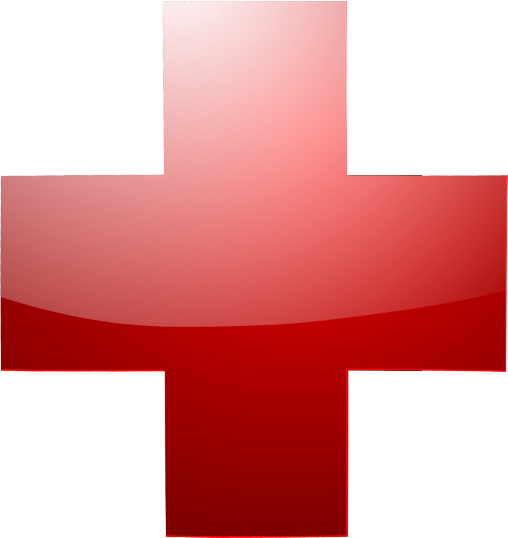 相关页面主题文字
此处添加内容此处添加内容此处添加内容此处添加内容此处添加内容此处添加内容, 此处添加内容此处添加内容此处添加内容此处添加内容此处添加内容此处添加内容
RELATED KEY WORDS
此处添加内容此处添加内容此处添加内容此处添加内容此处添加内容此处添加内容, 此处添加内容此处添加内容此处添加内容此处添加内容此处添加内容此处添加内容
关键词
RELATED KEY WORDS
此处添加内容此处添加内容此处添加内容此处添加内容此处添加内容此处添加内容, 此处添加内容此处添加内容此处添加内容此处添加内容此处添加内容此处添加内容
RELATED KEY WORDS
RELATED KEY WORDS
此处添加内容此处添加内容此处添加内容此处添加内容此处添加内容此处添加内容, 此处添加内容此处添加内容此处添加内容此处添加内容此处添加内容此处添加内容
RELATED KEY WORDS
相关页面主题文字
点击添加内容
关键字
54531.74
您的内容打在这里，或者通过复制您的文本后，在此框中选择粘贴，并选择只保留文字。您的内容打在这里，或者通过复制您的文本后，在此框中选择粘贴，并选择只保留文字。您的内容打在这里，或者通过复制您的文本后，在此框中选择粘贴，并选择只保留文字。您的内容打在这里，或者通过复制您的文本后，在此框中选择粘贴，并选择只保留文字。
关键字
41586.23
关键字
39668.79
关键字
64149.63
相关页面主题文字
Please insert title here
为客户服务是我们存在的唯一理由，客户需求是我们发展的原动力。我们坚持以客户为中心，快速响应客户需求，持续为客户创造长期价值进而成就客户。为客户提供有效服务，是我们工作的方向和价值评价的标尺，成就客户就是成就我们自己。
Please insert title here
Please insert title here
Please insert title here
Please insert title here
Please insert title here
Please insert title here
MEDICAL
INFOGRAPHICS
我们坚持以客户为中心，快速响应客户需求持续为客户创造长期价值进而成就客户
我们坚持以客户为中心，快速响应客户需求持续为客户创造长期价值进而成就客户
我们坚持以客户为中心，快速响应客户需求持续为客户创造长期价值进而成就客户
我们坚持以客户为中心，快速响应客户需求持续为客户创造长期价值进而成就客户
我们坚持以客户为中心，快速响应客户需求持续为客户创造长期价值进而成就客户
我们坚持以客户为中心，快速响应客户需求持续为客户创造长期价值进而成就客户
相关页面主题文字
主题关键词输入
主题关键词输入
主题关键词输入
主题关键词输入
此处添加内容此处添加内容此处添加内容此处添加内容此处添加内容此处添加内容此处添加内容此处添加内容此处添加内容此处添加内容此处添加内容此处添加内容
此处添加内容此处添加内容此处添加内容此处添加内容此处添加内容此处添加内容此处添加内容此处添加内容此处添加内容此处添加内容此处添加内容此处添加内容
此处添加内容此处添加内容此处添加内容此处添加内容此处添加内容此处添加内容此处添加内容此处添加内容此处添加内容此处添加内容此处添加内容此处添加内容
此处添加内容此处添加内容此处添加内容此处添加内容此处添加内容此处添加内容此处添加内容此处添加内容此处添加内容此处添加内容此处添加内容此处添加内容
相关页面主题文字
关键词
关键词
关键词
关键词
我们坚持以客户为中心，快速响应客户需求，持续为客户创造长期价值进而成就客户。为客户提供有效服务
我们坚持以客户为中心，快速响应客户需求，持续为客户创造长期价值进而成就客户。为客户提供有效服务
我们坚持以客户为中心，快速响应客户需求，持续为客户创造长期价值进而成就客户。为客户提供有效服务
我们坚持以客户为中心，快速响应客户需求，持续为客户创造长期价值进而成就客户。为客户提供有效服务
PART 04
未来工作计划
此处添加内容此处添加内容此处添加内容此处添加内容此处添加内容此处添加内容此处添加内容此处添加内容此处添加内容此处添加内容此处添加内容此处添加内容此处添加内容此处添加内容此处添加内容此处添加内容此处添加内容此处添加内容
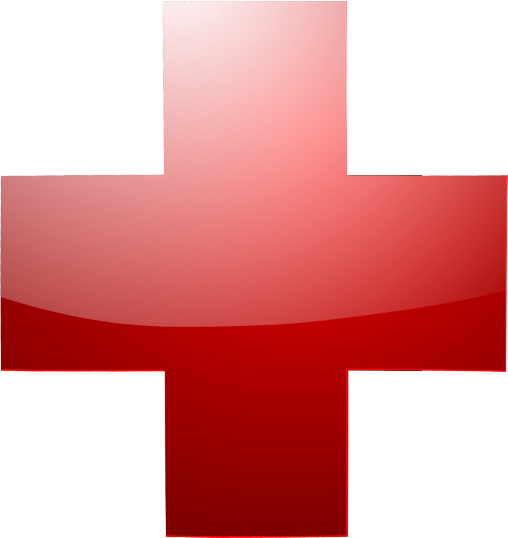 相关页面主题文字
Lorem ipsum dolor sit amet, consectetur adipiscing elit. Integer mollis vehicula ligula ut faucibus. Curabitur vestibulum consequat urna et vehicula. Suspendisse feugiat biben- dum egestas. Sed bibendum urna id sem tincidunt commodoat dictum lectus. Fusce felis tellus, volutpat quis venenatis non, adipiscing quis orci. Integer condimentum leo ut erat ultrices mollis. Nunc ut quam adipiscing, elementum enim ac, ullamcorper magna. Curabitur a felis eu tellus tincidunt rhoncus. Cras rhoncus diam tortor, id cursus purus.
hospital
NAME
COMMENTS
CHEMICAL
SOCIAL
AWARDS
CONTACT
HOBBIES
相关页面主题文字
此处添加内容此处添加内容此处添加内容此处添加内容此处添加内容此处添加内容 此处添加内容此处添加内容此处添加内容此处添加内容此处添加内容此处添加内容
RELATED KEY WORDS
此处添加内容此处添加内容此处添加内容此处添加内容此处添加内容此处添加内容 此处添加内容此处添加内容此处添加内容此处添加内容此处添加内容此处添加内容
RELATED KEY WORDS
此处添加内容此处添加内容此处添加内容此处添加内容此处添加内容此处添加内容 此处添加内容此处添加内容此处添加内容此处添加内容此处添加内容此处添加内容
RELATED KEY WORDS
此处添加内容此处添加内容此处添加内容此处添加内容此处添加内容此处添加内容 此处添加内容此处添加内容此处添加内容此处添加内容此处添加内容此处添加内容
RELATED KEY WORDS
相关页面主题文字
RELATED KEY WORDS
RELATED KEY WORDS
此处添加内容此处添加内容此处添加内容此处添加内容此处添加内容此处添加内容……
此处添加内容此处添加内容此处添加内容此处添加内容此处添加内容此处添加内容……
RELATED KEY WORDS
此处添加内容此处添加内容此处添加内容此处添加内容此处添加内容此处添加内容……
RELATED KEY WORDS
此处添加内容此处添加内容此处添加内容此处添加内容此处添加内容此处添加内容……
RELATED KEY WORDS
RELATED KEY WORDS
此处添加内容此处添加内容此处添加内容此处添加内容此处添加内容此处添加内容……
此处添加内容此处添加内容此处添加内容此处添加内容此处添加内容此处添加内容……
相关页面主题文字
Please insert title here
为客户服务是我们存在的唯一理由，客户需求是我们发展的原动力。我们坚持以客户为中心，快速响应客户需求，持续为客户创造长期价值进而成就客户。为客户提供有效服务，是我们工作的方向和价值评价的标尺，成就客户就是成就我们自己。
Please insert title here
为客户服务是我们存在的唯一理由，客户需求是我们发展的原动力。我们坚持以客户为中心，快速响应客户需求，持续为客户创造长期价值进而成就客户。为客户提供有效服务，是我们工作的方向和价值评价的标尺，成就客户就是成就我们自己。
Please insert title here
为客户服务是我们存在的唯一理由，客户需求是我们发展的原动力。我们坚持以客户为中心，快速响应客户需求，持续为客户创造长期价值进而成就客户。为客户提供有效服务，是我们工作的方向和价值评价的标尺，成就客户就是成就我们自己。
相关页面主题文字
RELATED KEY WORDS
此处添加内容此处添加内容此处添加内容此处添加内容此处添加内容此处添加内容……
关键词
RELATED KEY WORDS
此处添加内容此处添加内容此处添加内容此处添加内容此处添加内容此处添加内容……
RELATED KEY WORDS
RELATED KEY WORDS
此处添加内容此处添加内容此处添加内容此处添加内容此处添加内容此处添加内容……
此处添加内容此处添加内容此处添加内容此处添加内容此处添加内容此处添加内容……
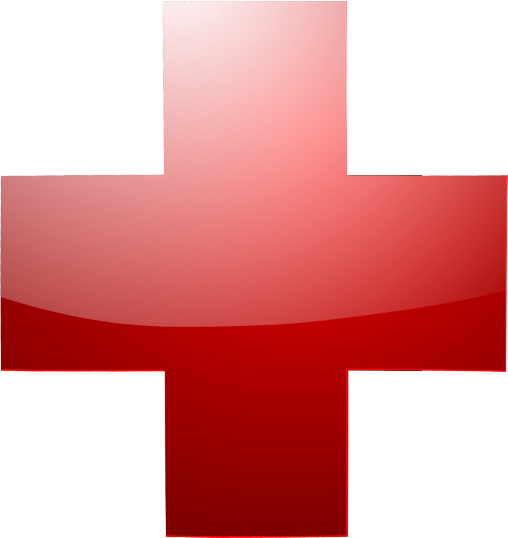 THANKS FOR WATCHING
感谢观看 努力奋斗吧
此处添加内容此处添加内容此处添加内容此处添加内容此处添加内容此处添加内容此处添加内容此处添加内容此处添加内容此处添加内容此处添加内容此处添加内容此处添加内容此处添加内容此处添加内容此处添加内容此处添加内容此处添加内容